Oplossingsgerichte kijk op de uitdagingen in het dagelijks leven
Balans is geen vaste staat van Zijn, maar Ruimte en Stilte vinden temidden de veranderingen  Ingspire.nl
[Speaker Notes: Entered text

Therapie gaat over verandering: we kunnen alleen onszelf veranderen. Dit vertrekpunt zet de persoon in kwestie in een actieve rol, ze hoeven niet afhankelijk te zijn van anderen, of alles zo maar te ondergaan. Het is een uitnodiging voor hen om uit te zoeken naar wat ze voor hunzelf willen veranderd zien. Wat niet wil zeggen dat de omgeving geen stimulerend effect kan hebben als ze worden betrokken in het proces. Het betrekken van de naasten in dit proces heeft als extra voordeel dat zij het gevoel hebben dat ze iets voor de andere kunnen betekenen en hen op een zinvolle manier kunnen helpen.

Entered text

‘Therapie gaat over hoe we anders kunnen omgaan met de realiteit.’
Volgens het Brugse stroomschema (cfr. verder in dit werk) zou men de realiteit omtrent de ziekte en bepaalde irreversibele gevolgen ervan als een beperking kunnen zien, een probleem waar geen oplossing voor is. Hoe men ook probeert, men kan de realiteit waarin men ziek is geworden en wat dit met zich meebrengt niet veranderen. Maar hoe men naar de ziekte kijkt en de betekenis die men eraan geeft kan wel vrij worden gekozen. Voor sommigen veroorzaakt het ziek worden een existentiële crisis die hen de zin van het leven in vraag doet stellen en verandert, vaak in de positieve zin.
In het vorig hoofdstuk werd aangegeven dat manier waarop men naar de ziekte kijkt mee bepaalt hoe men met de gevolgen kan omgaan.
Voor de naaste is het ook niet evident om met de veranderde realiteit om te gaan, hun partner, ouder, kind verandert door deze ziekte, en samen met deze verandering verandert hun rol ook. Het vraagt inspanning van alle partijen om met deze nieuwe realiteit om te gaan, het gezinssysteem heeft tijd en goede communicatie nodig om tot een nieuw evenwicht te komen en hierbij kan de therapeut een ondersteunende rol vervullen.  

De cliënten hebben de resources in zich die ze nodig hebben om hun problemen op te lossen en hun beperkingen te aanvaarden.’
Bij aanvang is het soms moeilijk voor de cliënt om zijn eigen resources nog te zien, veelal zijn ze overspoeld door hetgeen hen is overkomen, ze raken ontmoedigd door de beperkingen die ze in hun dagdagelijks bestaan ervaren. Er verandert erg veel in een korte tijd, ze kunnen hun job niet meer uitoefenen, hun sociaal contact verandert, de rolpatronen die ze voorheen opnamen worden overhoop gegooid. Het is niet makkelijk om al deze veranderingen te integreren in hun bestaan, zeker niet als deze definitief blijken te zijn. Er volgt dikwijls een periode van rouw om hetgeen verloren ging. Maar de therapeut kan helpen om op zoek te gaan naar momenten waarin het verdriet en angst draaglijk is, waar ze zich wel goed voelen, en wat helpt om voorbij hun beperkingen te raken. De therapeut kan door vraagstelling de cliënt laten nadenken over waar men vroeger van kon genieten, en wat van die zaken die men nog steeds kan of opnieuw zou kunnen opnemen

Entered text

Bepaalde aspecten van de realiteit kunnen worden veranderd, andere niet.’
Zoals eerder werd vermeld is het niet altijd eenvoudig voor de cliënt om zijn ziekte te aanvaarden, men blijft soms hangen in de ‘waarom?’ vraag, waarom overkomt mij dit, wat heb ik verkeerd gedaan. Zeker als men er een gezonde levensstijl op na hield en alle mogelijke gezondheidsrisico’s bewust werden vermeden. De ziekte komt onverwacht, bij jongeren midden in de zorgeloze tijd van het studeren, bij jonge gezinnen tijdens de opstart van het gezin of bij het opgroeien van hun jonge kinderen. Het ervaren van controleverlies over hun leven brengt angst met zich mee, over het hier en nu, maar vooral over de toekomst. Het aanvaarden is een proces die veelal geruime tijd in beslag neemt, en soms lukt het hen niet om het volledig te aanvaarden, dan kan de therapeut helpen om te proberen tot een situatie te komen waarin ze tevreden kunnen zijn met wat er is, in het hier en nu, en als het voor de cliënt en zijn entourage comfortabel is dan is dat ok, dan is dat voldoende.

Entered text

‘Bepaalde aspecten van de realiteit kunnen worden veranderd, andere niet.’
Zoals eerder werd vermeld is het niet altijd eenvoudig voor de cliënt om zijn ziekte te aanvaarden, men blijft soms hangen in de ‘waarom?’ vraag, waarom overkomt mij dit, wat heb ik verkeerd gedaan. Zeker als men er een gezonde levensstijl op na hield en alle mogelijke gezondheidsrisico’s bewust werden vermeden. De ziekte komt onverwacht, bij jongeren midden in de zorgeloze tijd van het studeren, bij jonge gezinnen tijdens de opstart van het gezin of bij het opgroeien van hun jonge kinderen. Het ervaren van controleverlies over hun leven brengt angst met zich mee, over het hier en nu, maar vooral over de toekomst. Het aanvaarden is een proces die veelal geruime tijd in beslag neemt, en soms lukt het hen niet om het volledig te aanvaarden, dan kan de therapeut helpen om te proberen tot een situatie te komen waarin ze tevreden kunnen zijn met wat er is, in het hier en nu, en als het voor de cliënt en zijn entourage comfortabel is dan is dat ok, dan is dat voldoende.

Entered text

Op problemen focussen is minder nuttig dan op doelstellingen, resources en op vaardigheden focussen.’
In bepaalde fases van het behandelproces kan het moeilijk zijn om niet op de problemen te focussen, men wordt geconfronteerd met vermoeidheid, pijn, en andere lichamelijke ongemakken, die belemmeren om de dingen te ondernemen die ze willen ondernemen. In deze situaties kan het nuttig zijn om te werken met een dagstructuur, waarin men een goed evenwicht hanteert tussen inspanning en ontspanning. De cliënt kan voor zichzelf kleine, realiseerbare doelen stellen voor elke dag, dit helpt om hen te leren hun energie te doseren, maar geeft hen ook het gevoel dat ze terug meer controle krijgen over hoe hun dag eruit ziet. Het behalen van deze doelen krikt hun zelfbeeld op, ze ontdekken de resources waarover ze beschikken, leren welk effect ze zelf op hun klachten kunnen hebben en wat ze zelf kunnen doen om meer comfort in hun dag aan te brengen. 
Deze doelen kunnen in samenspraak worden gemaakt met hun naasten, wat kunnen ze samen doen? Het bespreken van ieders verlangens en verwachtingen betrekt iedereen in het proces, gemeenschappelijke doelen stellen, elkaar helpen en deze doelen bereiken verhoogd het gevoel van samenhorigheid binnen het gezin.



‘Op beperkingen focussen is minder nuttig dan op aanvaarding te focussen en op opportuniteiten.’
Elk nadeel heeft zijn voordeel. Dit kan soms lastig zijn, zeker bij aanvang van het ziekteproces, als men vooral wordt geconfronteerd met de nadelen. Angst speelt hierin een rol, de toekomst is onzeker en men heeft moeite om de voordelen voor zichzelf te kunnen zien. Naarmate de tijd verstrijkt, ze resultaten van de behandeling beginnen te voelen, ze goed nieuws krijgen van hun artsen, dan komt er meer ruimte voor de voordelen van hun situatie. Het doet me denken aan een cliënt met jonge kinderen. Bij de diagnose was er enkel angst en verdriet, om wat mogelijk ging komen en vooral om wat hij vreesde dat nooit meer ging komen. De ziekte dwong hem om minder te werken en meer thuis te zijn. Na verloop van tijd begon hij op te merken dat door meer tijd door te brengen met zijn gezin de communicatie met zijn echtgenote verbeterde, en zijn band met zijn kinderen nauwer werd. Wat hem deed besluiten om in de toekomst minder te werken.

Entered text

‘Verandering is er altijd, continuïteit ook.’
Een cliënt zei me ooit:” en toch moet er nog worden gestofzuigd.” Deze quote is me bijgebleven. Het gewone van elke dag brengt verstrooiing, een verplichte afleiding van de zorgen waar men mee wordt geconfronteerd. Het leven vraagt aandacht, alles loopt verder, ook voor de partner wiens vrouw of man is overleden. Het dwingend karakter van tijd is een houvast dat alles voorbij gaat, zo ook de moeilijke tijd en dat brengt hoop, hoop dat er tijden komen die beter gaan zijn dan deze. En deze hoop geeft vaak de moed om verder te gaan. 

‘Een stap met een keer.’
Hoe zal het zijn? Wat brengt de toekomst? Vele vragen die men zichzelf stelt, maar waar er geen een antwoord op is, of nog niet. Het niet weten is voor velen erg lastig, men wil terug naar het moment waar de toekomst een veilige plaats was. Een stap met een keer, dag per dag, het is een uitdaging voor degene die met kanker wordt geconfronteerd en de naasten. Liefst van al zou men willen dat het al voorbij is. Een therapeut kan helpen om het leven dag per dag te leven, de focus in het hier en nu te brengen. Hen stimuleren om zoek te gaan naar de kleine mooie momenten van elke dag. Hen stimuleren om de dingen terug te leren zien, wat men wel al kan, waar men tevreden over is, de kleine stapjes die in de toekomst een groot verschil kunnen betekenen.

Entered text

Oplossingsgericht werken met personen met kanker (uitdaging)

Kanker als traumatische levensgebeurtenis
Het om een levensbedreigende situatie gaat,
Waarbij de lichamelijke integriteit van het lichaam wordt aangetast,
De persoon in kwestie weinig tot geen controle voelen.
Kanker gerelateerde factoren die bijdragen tot de vorming van trauma:
Behandelingen die het lichaam zwaar aantasten.
Patiënt heeft weinig tot geen controle over de behandeling en de toekomst.
In het heden zijn er telkens weer nieuwe, reële dreigingen (controles en uitslag onderzoeken.
Geen garantie dat het nooit meer terugkomt.
5 gebieden waar patiënten meest over piekeren (Leventhal en Nerenz, 1985)
De duur van de ziekte
De klachten en symptomen
De mogelijke oorzaken
De ernst van de gevolgen
De mate van controle over alles


4. Copingsmechanismen

Manier van omgaan met problemen, veranderingen die zich voordoen. Hangt vaak af van vroegere coping, meestal wordt een combinatie van verschillende copingstijlen gebruikt.

Maladaptieve Copingstijlen
Ontkenning: Het probleem of de emotie volledig negeren, alsof het niet bestaat.
Uitstelgedrag: De confrontatie met het probleem vermijden door het uit te stellen.
Zelfbeschuldiging: Het probleem volledig op jezelf betrekken en jezelf de schuld geven, wat meestal niet productief is.
Substantiegebruik: Het gebruik van alcohol, drugs of andere substanties om met de situatie om te gaan.
Rumineren: Overmatig piekeren en herkauwen van het probleem zonder te zoeken naar een oplossing.
Emotionele uitbarstingen: Woede, huilbuien of emotionele excessen die meestal niet helpen om het probleem op te lossen.




Adaptieve Copingstijlen
Probleemgericht: Dit houdt in dat je actief stappen onderneemt om het probleem dat stress veroorzaakt aan te pakken.
probleem vs beperking, belang van verschil zien

Sociale steun zoeken: Hierbij zoek je emotionele en praktische ondersteuning bij vrienden, familie of professionals.
Rol van de partner
Omgaan met de omgeving
Lotgenotencontact
Professionele hulp zoeken
Open communicatie met arts

Positief herinterpreteren: Dit betekent dat je het probleem in een breder perspectief plaatst en er het beste van probeert te maken, soms door het vinden van een 'zilveren randje'.
VALKUIL VAN POSITIVISME
VALKUIL VERMIJDEN GEVOELENS
3 vragen voor een gelukkig leven
Observatie oefeningen
Stoppen kijken (eindwerk mindfulness)


Afleiding zoeken: Actief de aandacht afleiden van het probleem door je te richten op andere activiteiten die je vreugde of voldoening geven.
Structuur - energiemanagement - realistische doelen stellen
Revalidatieprogramma


Ontspanning en stressbeheersing: Het toepassen van technieken zoals meditatie, ademhalingsoefeningen en mindfulness om stress te verminderen.
ademhalingsoefeningen (adem als anker)

Humor: Gebruikmaken van humor om met stress om te gaan en dingen in een ander perspectief te zien.

Rouw en verlieservaring

4 seizoenen van kanker

Entered text

Rol van de zorgdrager (partner) (Wittenberg et al, 2017)

In een studie die werd verricht bij 20 mantelzorgers van patiënten met longkanker werden de volgende conclusies getrokken.
Familie en naasten dragen een grote verantwoordelijkheid in de communicatie, zij zijn vaak aanwezig bij de consultaties, kunnen informatie geven over de toestand, medische geschiedenis. Ze zijn vaak de tussenpersonen naar de omgeving toe. Dit kan een extra belasting zijn voor hen.
Tijdens de behandeling kunnen er discussies ontstaan tussen de patiënt en zijn partner over hoe om te gaan met nevenverschijnselen of wat moet gezegd worden tegen de hulpverlening hierover. Ook kunnen bepaalde aanhoudende gewoontes zoals roken of drinken, voor spanningen zorgen. Al deze situaties zijn een uitdaging in de communicatie tussen de verschillende partijen en kunnen een effect hebben op de kwaliteit van leven van de naasten.
Met dit gegeven zou er zeker rekening moeten worden gehouden in het begeleidingstraject, dat zowel de patiënt als zijn naaste mantelzorger moet worden betrokken in het proces. Want ook bij de mantelzorgers/partners werden zaken als machteloosheid, hulpeloosheid, vermoeidheid, bezorgdheid, angst, boosheid ontdekt. 
Vaak komt de partner in het midden tussen de verschillende leden van het gezin te staan. Vooral de communicatie naar de kinderen toe blijkt erg moeilijk. Het evenwicht vinden tussen de waarheid vertellen en zorg om het welzijn van het kind is niet altijd evident. En de reactie van de kinderen kan ook nog een extra zorg met zich meebrengen. Soms wil het kind er niet over praten, of wordt het boos, angstig.
De ziekte heeft ook een impact op het sociale leven van de partner, er dienen vaak aanpassingen te worden gemaakt in het beroepsleven, vrijetijdsbesteding en sociaal contact, waardoor de partner ook meer risico loopt om in een sociaal isolement terecht te komen.
Partners vinden het soms moeilijk om met hun eigen emoties ergens terecht te kunnen, ze willen ze niet tonen aan hun zieke partner, om hen niet meer te belasten. En het gebeurt dat ze hun vrienden minder zien door de situatie, waardoor ze er bij hen ook niet bij terecht kunnen. Men wil soms gewoon ook niet over de ziekte praten met anderen, waardoor ze anderen proberen te vermijden.
Deze emoties en problemen herkennen en erkennen, bespreken, hen betrekken in het proces, mee begeleiden en informeren zou kunnen helpen om de kwaliteit van leven bij de partners te verhogen en de angst te verminderen. Hen aanzetten tot een goede zelfzorg of hen methodes aanleren hoe ze dit kunnen doen zijn ook erg nuttig]
Even vooraf…
Kanker als traumatische levensgebeurtenis
Een levensbedreigende situatie
Fysieke integriteit van het lichaam wordt aangetast
Gevoelens van weinig tot geen controle
Rouw en verlies
Rol van de zorgdrager (partner)
Uitdagingen in communicatie
Omgaan met emoties
Is bij iedereen aanwezig
Wat is de boodschap
Open, niet-oordelende communicatie
Wanneer is het aanwezig
Wanneer gaat het beter
Zelfzorgplan
Coping
Oplossingsgericht cognitieve systeemtherapie
‘Alle therapie is zelftherapie’
Hulpbronnen ontdekken
Wat gaat er goed
Waar ben je dankbaar voor
Wat wil je behouden
Wat zijn je sterktes
Wie/wat kan je helpen
3 vragen voor een gelukkig leven
1. Wat heb ik vandaag gedaan dat maakt dat ik over mezelf tevreden kan zijn?
2. Wat heeft iemand anders gedaan waarover ik tevreden of dankbaar kan zijn?
3. Wat heb ik vandaag nog meer opgemerkt waarmee ik tevreden kan zijn?
‘Therapie gaat over hoe we anders kunnen omgaan met de realiteit’
Persoonlijke doelen bepalen
Wat wil je veranderen
SMART principe
Specifiek
Meetbaar
Aanvaardbaar
Realistisch
Tijdsgebonden
Eerste kleine stap
Evalueer elke stap, zie wat werkt
Wees trots
‘De cliënt heeft de resources in zich die men nodig heeft om hun problemen op te lossen en hun beperkingen te aanvaarden’
Uitdagingen van acceptatie
Emotioneel uitdagend
Vraagt tijd
Is een proces
Veranderlijk
Rol van therapie
Emotionele ondersteuning
Ondersteuning naasten
Ontwikkelen copingstrategieën
Verwerking van het verlies
Versterken veerkracht
Aanleren communicatievaardigheden
‘Bepaalde aspecten van de realiteit kunnen worden veranderd, andere niet’
Onverwachte impact
Angst voor de toekomst
Vrede vinden
Focussen op het hier en nu brengt rust
Comfort is cruciaal
Adem als anker
Tevreden zijn met het huidige moment
‘Verandering is er altijd, continuïteit ook’
Gebruik van dagelijkse structuur
Energiegevers vs energievreters
Realistische planning
Na inspanning volgt ontspanning
Doseren
Voldoende beweging, voldoende rust
‘Wat je aandacht geeft, groeit’
‘Een stap met een keer’
De sprinkhaan en de mieren
Vragen?
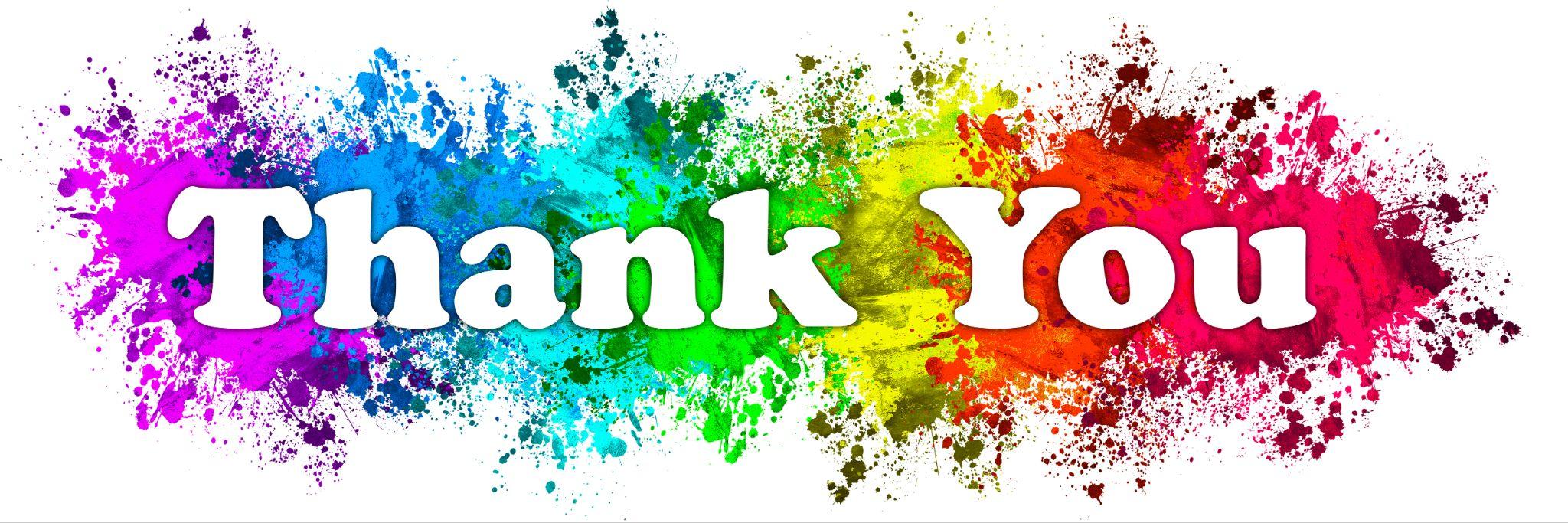